Source Control or How to Eliminate Acidophiles and Influence Water Quality
Paul Eger 
Global Minerals Engineering / Linkan Engineering
Jim Gusek, Lee Josselyn
Linkan  Engineering
Tom Clark
Solfatara Laboratories
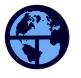 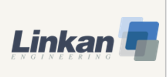 Global Minerals Engineering
[Speaker Notes: Thanks for including us in your program.  My co-author, Jim Gusek and I have been involved with passively treating acid rock drainage for about 30 years and we came to the realization that source control of ARD might be more sustainable.  I’d like to introduce you to some general concepts of source control and how these might be applied at]
Outline
What is source control?
Why is it important?
Study Site
Approach
Results
Conclusions
Next steps
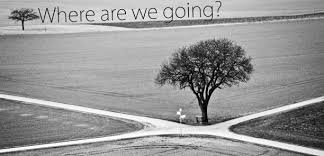 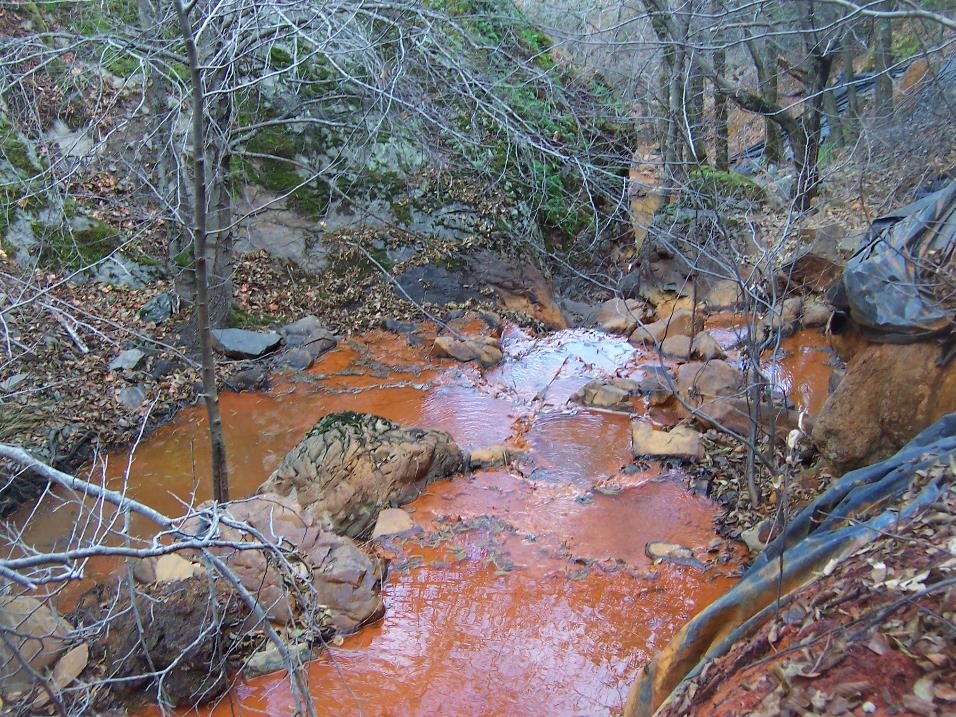 Acid Rock Drainage Tetrahedron
Fuel
Water
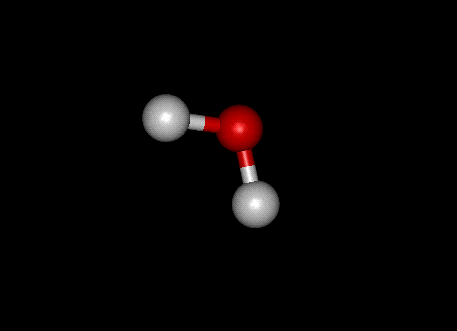 FIRE
Air
Heat
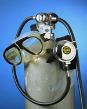 ARD
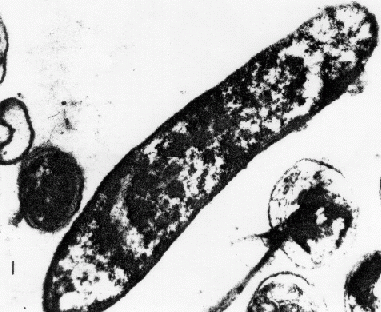 Oxidizer
(Air, Fe+3)
Bacteria
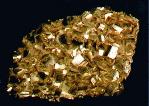 Pyrite
[Speaker Notes: Before we get started, we need to understand that ARD formation is analogous to the combustion triangle we all learned in elementary school.  Cut off the air, fuel or heat supplies and you won’t have a fire.  (CLICK)

ARD formation is similar, you need pyrite (of course), air, water and not fully appreciated, bacteria:  acidithiobacillus ferro-oxidans .  Cut off one or more corners of the ARD tetrahedron, and ARD kinetics is greatly suppressed.  But if you cut off the bacteria corner, you can slow the kinetics of ARD formation by 3 orders of magnitude (that’s a thousand times slower).]
Why is it Important?
IN PERPETUITY
Unless we can find practical
source control remedies
[Speaker Notes: The mining industry suffers from a huge bacterial infection and acidithiobacillus ferro-oxidans is the main cause of this geological disease.  Unless we figure out a remedy for the patient, we’re looking at PERPETUAL TREATMENT; in perpetuity is a long time.  This is NOT a sustainable outcome.]
Acid Rock Drainage Tetrahedron
Water
Bacteria
Oxidizer
(Air, Fe+3)
DO NOTHING = PERPETUAL TREATMENT
Pyrite
DO SOMETHING (anything) = SUSTAINABLE   REMEDIES
[Speaker Notes: It’s not enough to kill the bad bacteria, just killing the bacteria leads to short term control]
Source Control Options
Pyrite
   Avoidance
   Processing
Water
   Covers
   Impermeable
   Evaporative
Oxidizer
Subaqueous disposal
Organic covers
Bacteria
Bactericides
Organic materials
Why Bacteria?
They are everywhere!
Shown to greatly accelerate rate of pyrite oxidation
Rate increases by orders of magnitude
Been found in circumneutral mine drainage
Major influence on the ultimate water quality
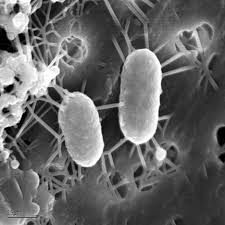 Acidithiobacillus Ferrooxidans
Changing the Microbial Community
Eliminate with bactericide 
Surfactants – Sodium Lauryl Sulfate
US Bureau of Mines 1980’s
Create conditions for other bacteria

Change environment and replace by competition
Organics – milk
Western Research Institute ( 2008)
Create biofilms
THE SITE
Barite Hill Gold Mine
McCormick, South Carolina
Historic mining 1850’s
Open pit mining 1991-1994
Reclamation from 1995 to 1999
Bankruptcy July 1999
Emergency action 2007
Superfund designation 2009
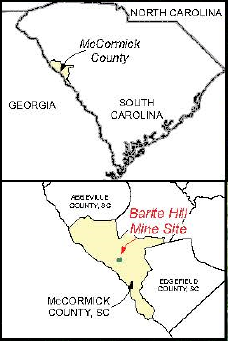 [Speaker Notes: Produced 59,000 oz Au and 109,000 oz silver
Remaining bond $700,000]
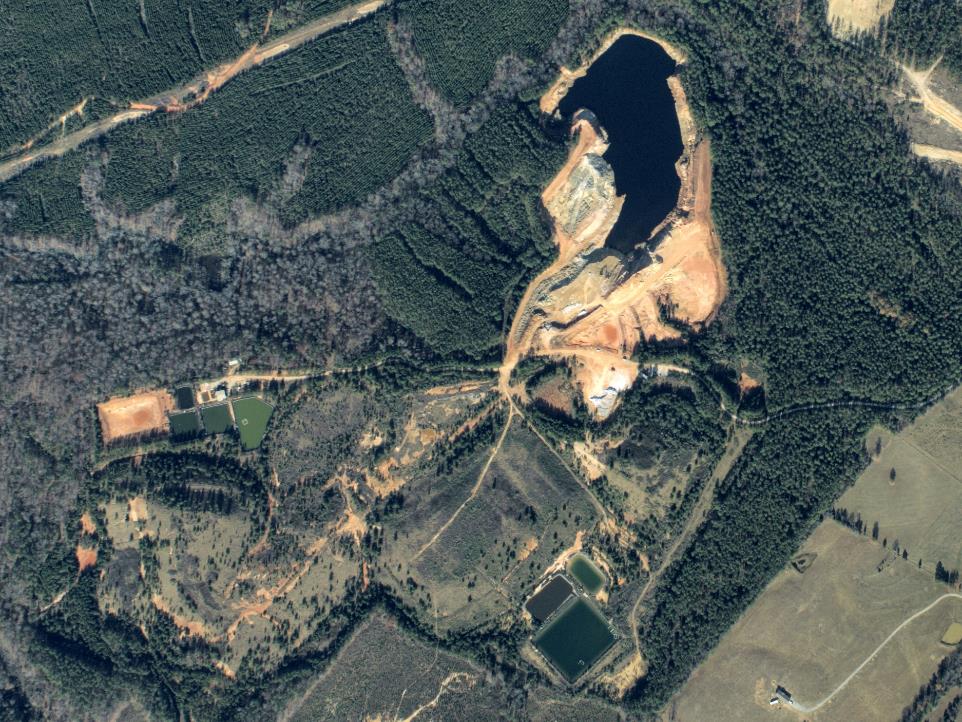 Inventory Results 2007
10-acre acid pit lake            	pH 1.5 – 2.2
No outlet
Water level rising
Acid seeps from Leach Pad
Acid seeps from Spent Ore Landfill
Acid seeps from Waste Rock Pile
Ditches severely eroding
Remedial Action
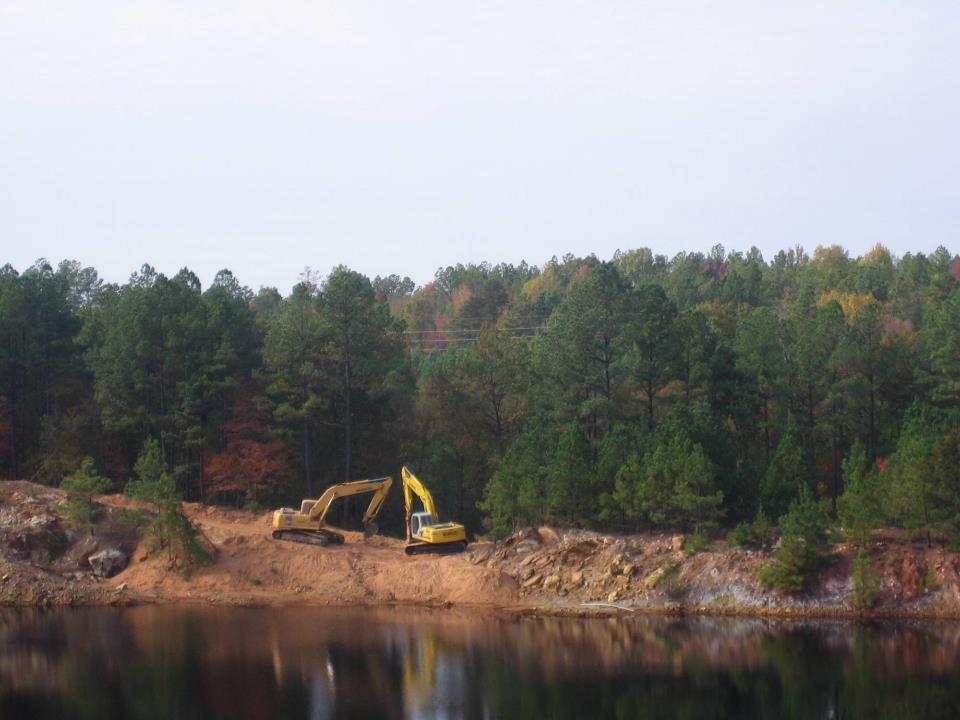 Spillway Construction
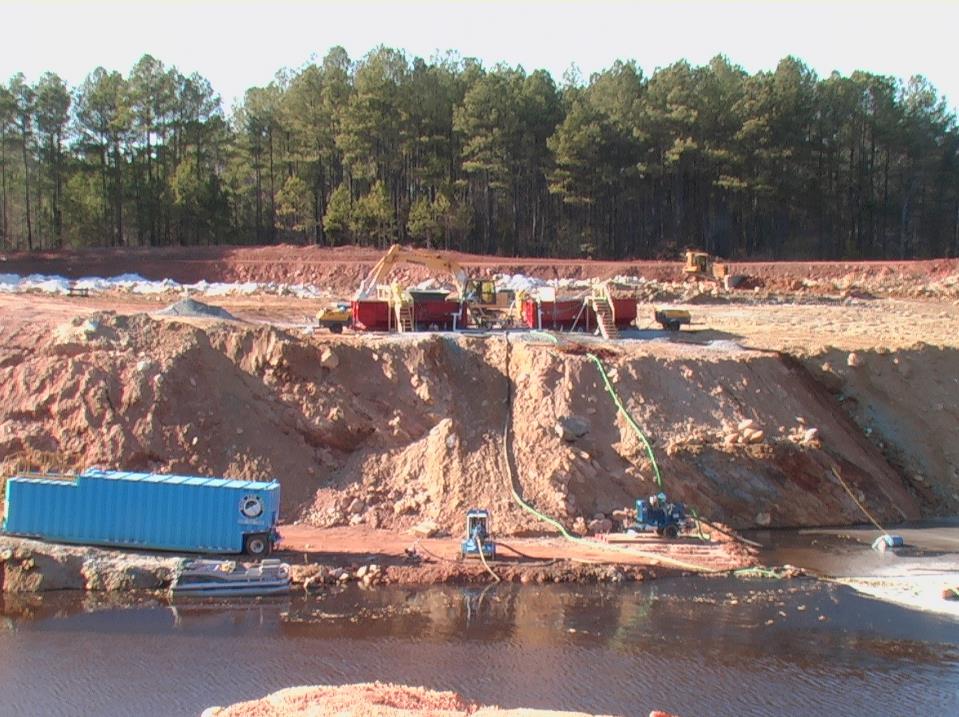 Lake Neutralization and Carbon Addition
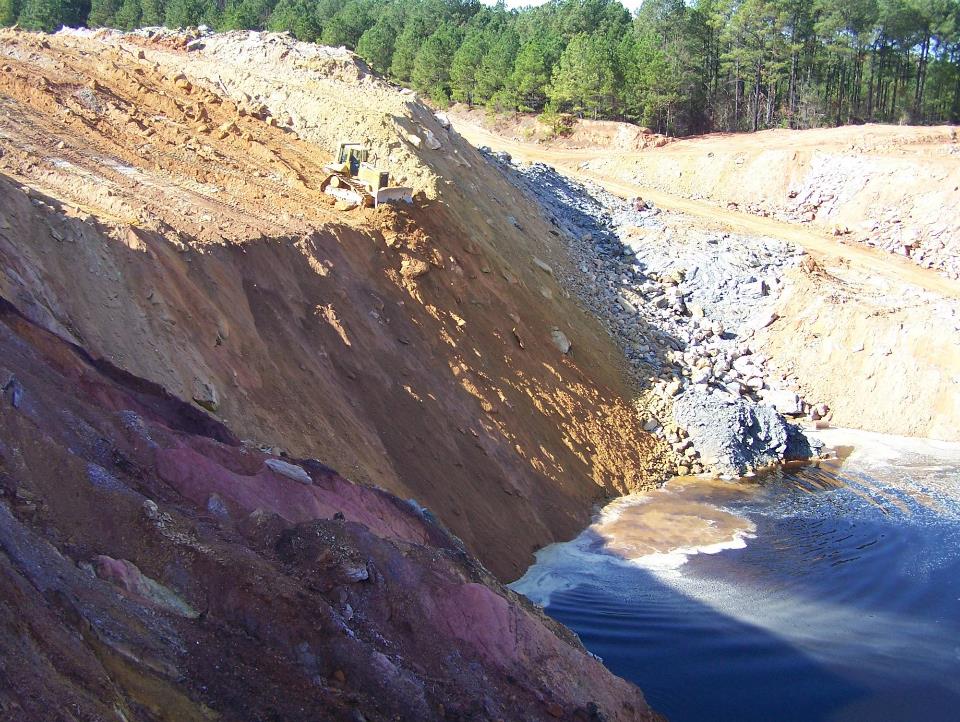 Stockpile reclamation
2016
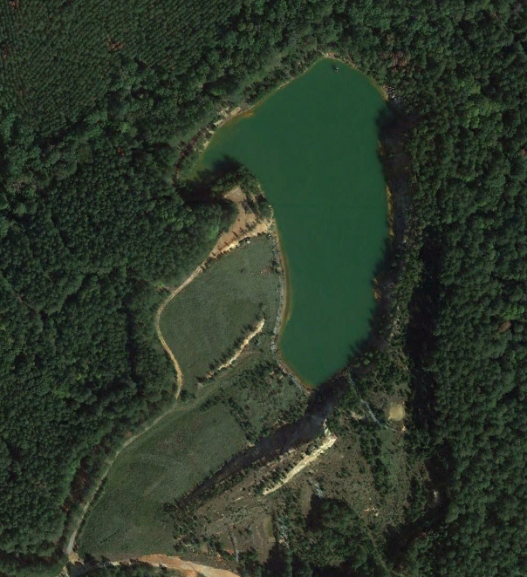 pH 2.5
Waste rock
Problem
Pit water continued to be acidic with high levels of trace metals
Periodically retreated pit with  sodium hydroxide 
Immediate pH increase but slow decline
Continued input of acid from waste rock appears to be major source
Need a more permanent and sustainable solution
Project Goal
Develop and conduct proof of principle tests to develop innovative remedial actions for the site
Project Objectives
Collect and characterize representative samples from the site
Conduct initial screening tests to refine proof of principle testing
Conduct proof of principle testing  for various site components 
Waste rock stockpiles
Pit water
Groundwater
Pit bottom
[Speaker Notes: Focus on waste rock stockpile since it appears to be major source of loads to the pit]
Proof of Principle
Objective was to determine only if the technique could work
Developed screening protocols to facilitate testing 
Based on standard testing techniques when possible
Eliminate dead ends early
Amendments based on screening tests
No optimization
To Go or NoT TO Go; 
that is the question
Sample Collection
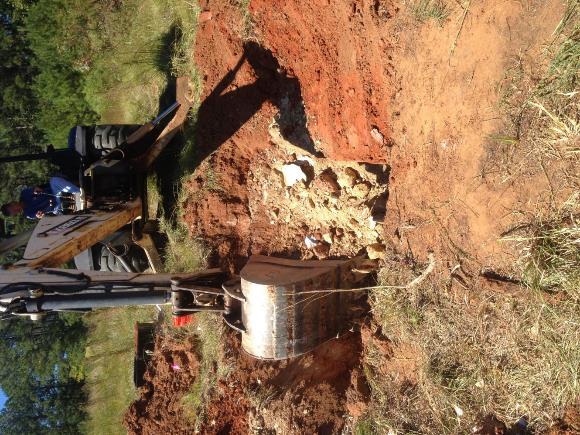 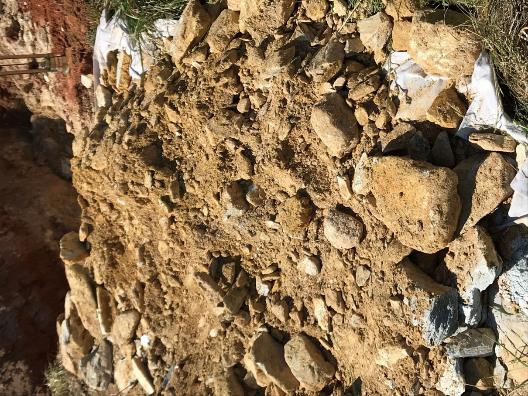 Fine particles
Sample Preparation
Sample contained large percentage of fines
Poor flow properties  
Agglomerated sample to improve hydraulic conductivity
Agglomeration process only required distilled water
Use this sample in all reactors
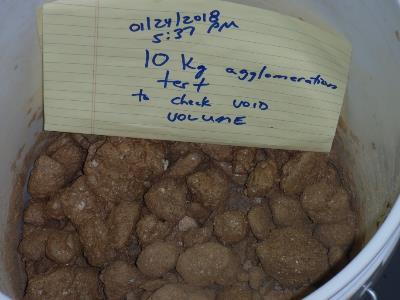 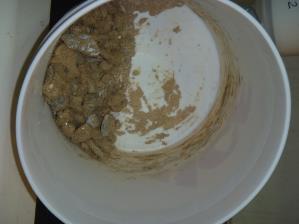 [Speaker Notes: Discuss advantages and disadvantages]
Stockpile conceptual model
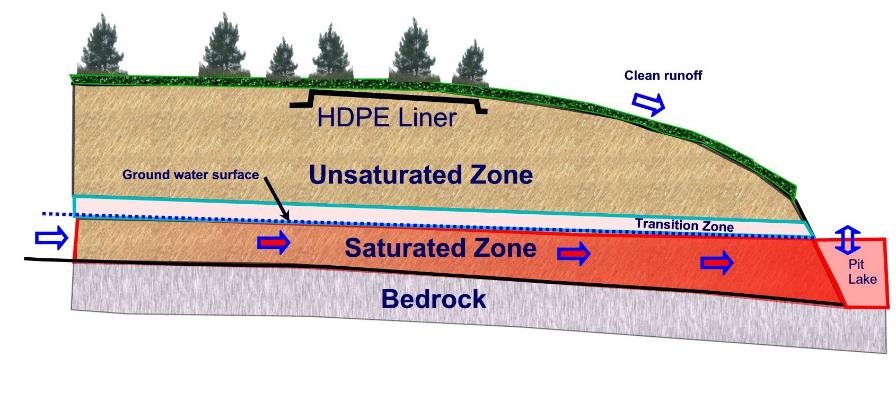 Approach
Develop specific test condition to simulate each zone in the stockpile
Unsaturated
Transition
Saturated
Screening Tests
Beaker Tests (milk & surfactants)
Modified US Bureau of Mines (surfactants)
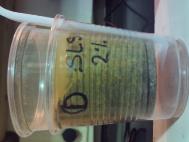 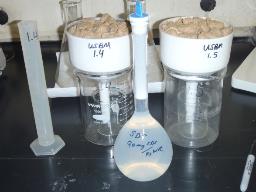 Unsaturated Zone
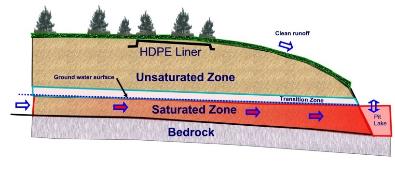 Portion of the stockpile
     permanently above water
Aerobic environment
Reaction products moved by water infiltration
Contains both residual and sulfide acidity
Residual or stored acidity = reaction products that have not been rinsed out of stockpile

Sulfide or potential acidity = unreacted sulfide minerals which can react in the future
Unsaturated Tests- Methods
Modified humidity cell test
20 kg sample
One week drying cycle
Similar to standard humidity cells
Peristaltic pump - flooded from bottom with distilled deionized water 
Water pumped out
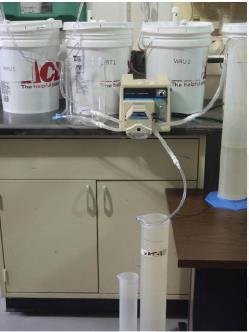 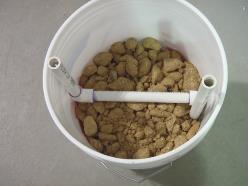 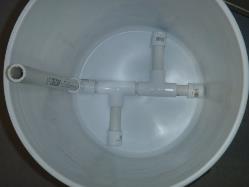 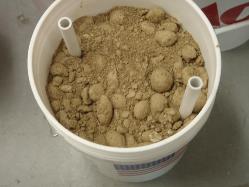 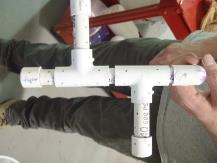 20 kg charge
10 kg charge
Gravel layer not shown
Unsaturated Tests- Treatments
Control
Sodium Lauryl Sulfate (SLS)/Alkalinity
Sodium Lauryl Sulfate (SLS)/Alkalinity/Milk
Sequential application
Milk
Milk /Alkalinity
Bacterial inoculum added to milk reactors
Unsaturated Zone 20-kg Test pH Results
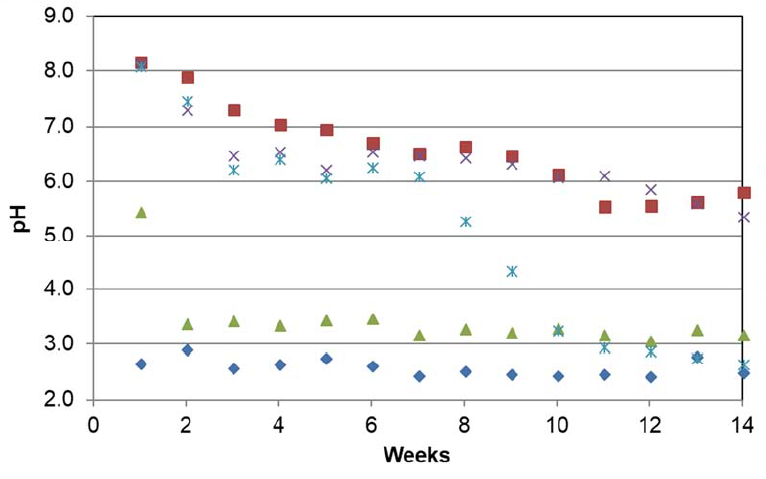 SLS/Alkalinity
Milk/Alkalinity
SLS/Alkalinity/Milk
Milk
Control
Unsaturated Zone 20-kg Test Microbial Suppression
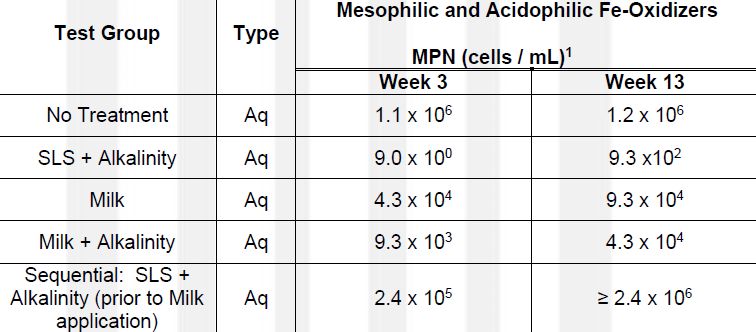 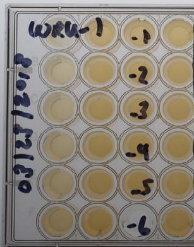 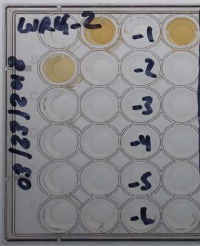 Transition Zone
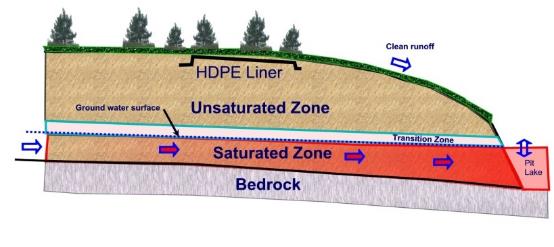 Portion of the stockpile between high and low water level
Alternating wet and dry cycle
Ideal conditions for oxidation and transport
Transition Zone Tests- Treatments
Control
Sodium Lauryl Sulfate (SLS)/Alkalinity
Milk
Milk /Alkalinity
Transition Tests- Methods
20 kg sample
Alternate one week cycles 	 flood and dry 
Reactors flooded from bottom with peristaltic pump
Simulated natural groundwater was used as rinse
Water pumped out
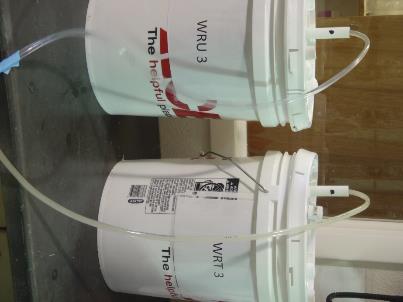 Transition Zone 20-kg Test pH Results
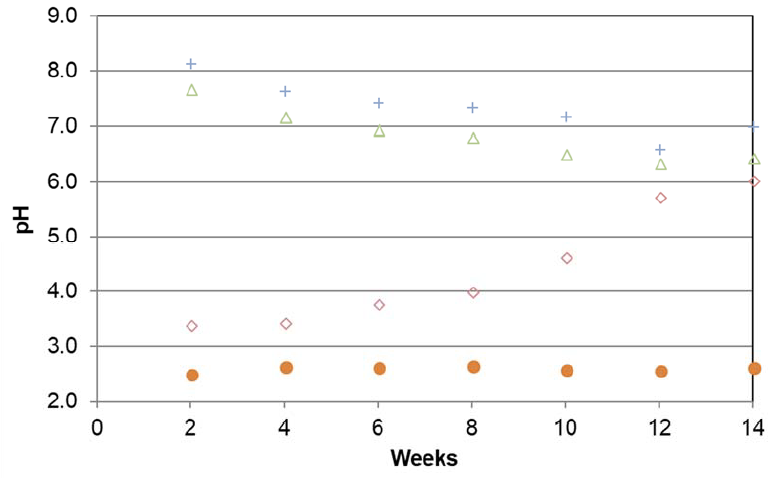 SLS/Alkalinity
Milk/Alkalinity
Milk
Control
Transition Zone – Microbial Results
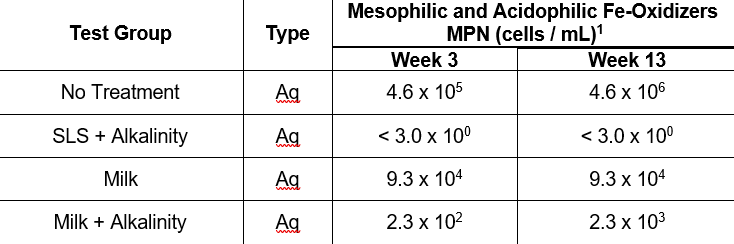 Transition Zone – Microbial Results
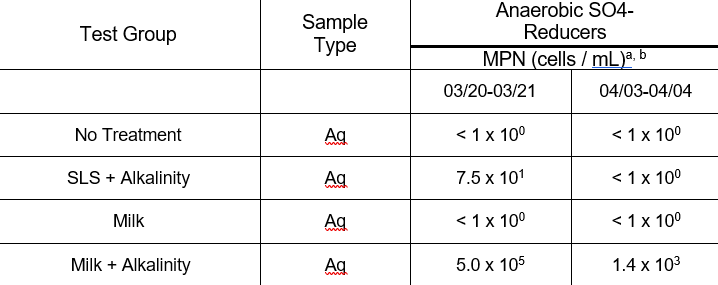 Week11
Week 9
[Speaker Notes: Commercial heap leaches10 6 to 10 8
Sampled ½ way through draw down to minimize contamination]
Saturated Zone
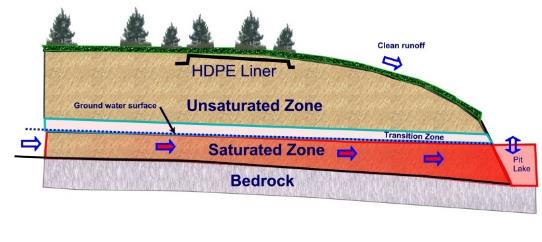 Portion of the stockpile below low water level
Permanently flooded
Low pH
High ferric iron
Sulfide oxidation occurs due to ferric iron
Saturated Zone Tests- Treatments
Alkalinity
Milk /Alkalinity
Since primary oxidation is by ferric iron 
SLS would not be expected to be effective
Saturated Zone Tests - Methods
20 kg sample
Permanently flooded
Sample volume withdrawn weekly
Water replaced
Amendments added over time
Initial portion of study
Simulate groundwater flow
Saturated Zone-pH results
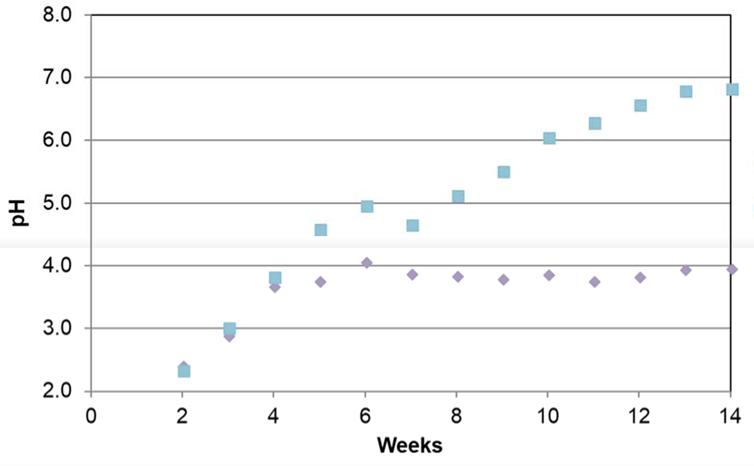 Milk/Alkalinity
Alkalinity
Saturated Zone-Microbial results
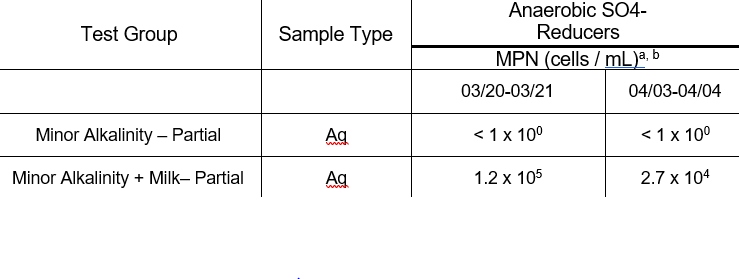 Week 11
Week 9
Alkalinity
Milk/Alkalinity
Conclusions
Source Control  Works!
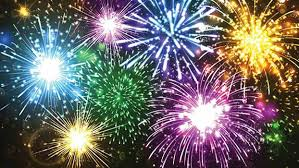 Conclusions
Microbial community successfully modified
SLS/ Alkalinity effective at suppressing acidophilic bacteria in the unsaturated and transition zone conditions
Milk/Alkalinity 
Effective in transition and saturated zone
Neutralized acidity
Replaced acidophiles with sulfate reducers
Next Steps
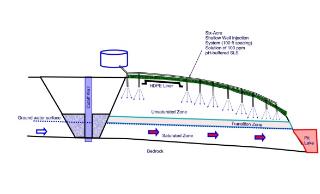 Phase 2
Refine site model
Mass release estimates
Determine optimum addition rates
Application methods
Drip irrigation
Wells
Trenches
Field Testing
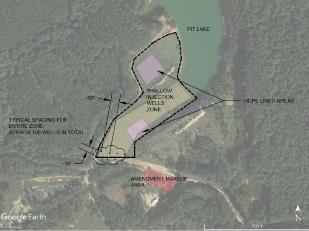 Shallow Wells/Trench
Acknowledgements
Candice Teichert, US EPA
Reginald G. Dawkins,                     Black and Veatch Special Projects
Joel Padgett, South Carolina, DHEC
The Choice
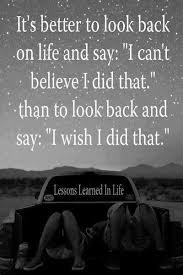 Quest
ions
?
IN PERPETUITY
Innovation Works!
[Speaker Notes: The mining industry suffers from a huge bacterial infection and acidithiobacillus ferro-oxidans is the main cause of this geological disease.  Unless we figure out a remedy for the patient, we’re looking at PERPETUAL TREATMENT; in perpetuity is a long time.  This is NOT a sustainable outcome.]